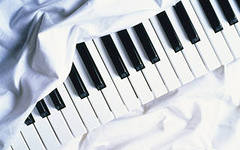 Музыкальные игры в ДОУ
Подготовила :
Музыкальный руководитель
Лукина Наталья Александровна
Игра -
 оптимальное психолого-педагогическое средств, 
которое позволяет всесторонне влиять на развитие детей.

Цели :
1.Удовольствие от игры-
«Хочу»
2.Выполнять правила игры- «Надо»
3.Творчесткое выполнение игровой задачи- «Могу»
Влияет на личность ребенка и процесс формирования у него  функций саморегуляции и самоконтроля
Цели  музыкальной игры:
-эмоциональный и двигательный отклик

При выполнении заданий :

-процесс узнавания и различения характера музыки,
отдельных выразительных средств;

 Вырабатывает :
-умение согласовывать движения с началом и окончанием музыки;
Ощущать фразировку;
Такты;
Метроритм;
Интонацию.
Эмоционально окрашивая игровые действия, музыка предъявляет детям требования проявлять волевые усилия, сосредотачиваясь на многообразии выразительных интонаций, ритмических рисунков мелодий
Понимание музыкально-игрового задания вызывает у ребенка быстроту реакции на звуковое раздражение , формирование музыкальных и двигательных навыков, активацию чувств, воображения и мышления.
Задачи музыкальной игры:

Коррекционные:

-Развитие слухового, зрительного, тактильного восприятия, мимической мускулатуры, дыхательной системы, артикуляционного аппарата, свойства голоса( высоту, тепм,  динамику, ритм) координация движений и  нормализация их темпа и ритма;
-формирование выразительных средств: интонации, мимики, жестов, движения.

Оздоровительные:

Укрепление сердечно-сосудистой, двигательной систем, костного-мышечного аппарата;
Развитие моторики: общей, мелкой, артикуляционной;
Развитие «мышечного чувства»(способность снимать эмоциональное и физическое напряжение);
Развитие быстроты двигательной реакции.
Образовательные :

Обучение речевым, певческим, двигательным навыкам;
Развитие музыкальных, творческих, коммуникативных умений и действий.
Формирование умственных умений и действий.

  Воспитательные:

-воспитание общей музыкальной, речевой, двигательной культуры;
-Эстетического отношения к окружающему;
Развитие чувств, эмоций высшего порядка

Развивающие:
- позновательную активность;
- Устойчивый интерес к действию;
- Саморегуляцию и самоконтроль;
- Внимание,память,мышление;
- Ориентировку в пространстве.
На музыкальных занятиях игры носят:

-развивающий характер;

-сенсорные способности(двигательные и интеллектуальные умения);

навыки сотрудничества;

Познавательные интересы.
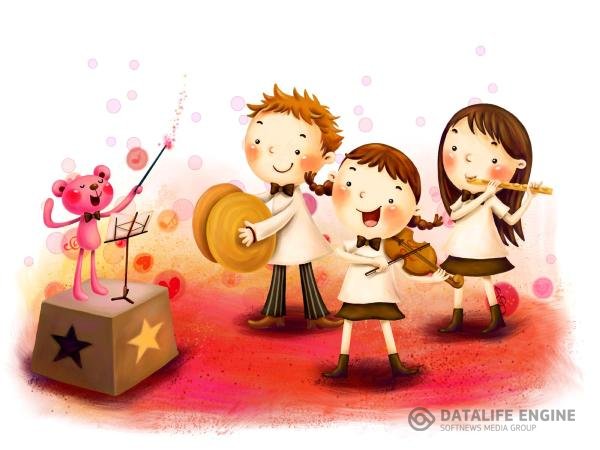 Воздействие музыкального сопровождения 
на организм ребенка:

Физиологический   
(исследования в.м.Бехтерева, И.М.Догеля и др.)


 Психологический  

Педагогический
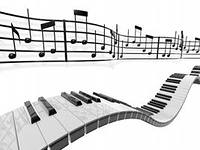 Темпы  развития детей:

Медлительные дети нуждаются в стимулирующей музыке, которая бы повышала возбуждение в коре головного мозга и стимулировала бы общий жизненный тонус . Это произведения быстрого и подвижного характера.

Расторможенные дети (гиперактивные)  успокаиваются музыкой умеренного темпа, снижающего возбуждение состояния коры головного мозга.

Дистоническим  детям, у которых в течении дня происходит резкая смена эмоционального состояния (от агрессии до апатии) требуется стабилизирующая музыка спокойного характера с акцентами, повторяющимися через равные интервалы, и с одинаковым уровнем громкости звучания.